Railway competitiveness
Hinne Groot, Netherlands ministry
25th November 2014
UN ECE SC.2 workshop
25 November 2014
NL key figures (2013) railways
Rail passenger km: 
17.669 (-0.5%) 
906 international
17.018 under public service contract 
8% market share
94% of trains punctuality (5 min)
Average passenger journey journey app. 49km
Important market segments:
Commuters to urban areas;
Students travel;
Intercity cross-country services;
Ministry of Infrastructure and the Environment
2
25 November 2 0145
NL key figures (2013) railways
Freight 
App 90% is international transport
Most competitive for distancs 300-1500km
Tonkm: - 1 % 
Border crossing trains  on Rhine Alpine corridor +3%;
Border crossing trains  on North Sea Mediterranean corridor +4%
Market share new railway undertakings: 41% tonkm
6% market share
Market segments:
Maritime cargo / continental cargo;
Bulk /  intermodal container / single wagon load;
Ministry of Infrastructure and the Environment
3
25 November 2 0145
NL key figures (2013) railways
State aid: 
€1.4bln to Infrastructure Manager for maintenance / renewal
 investments 0.8bln
App -40mln to incumbent railway undertaking NS 
mln to regional passenger railway undertakings
Ministry of Infrastructure and the Environment
4
25 November 2 0145
Railway competitiveness
Competitiveness, contribution to sector railways:
Intermodal competition;
Intramodal competition;
Efficiency of the railway system;
Innovation of the railway system;
Reliability of transport system;
Safety and security of the transport system;
Ministry of Infrastructure and the Environment
5
25 November 2 0145
Railway competitiveness
Competitiveness contribution to overall economic development:
Freight: 
accessibility of the mainports Rotterdam and Amsterdam;
efficiency of logistics systems;
Passengers transport: 
Accessible cities, spatial planning;
Environmental impact;
Accessibility of transport;
Ministry of Infrastructure and the Environment
6
25 November 2 0145
How to deliver competitivenes: NL institutional setting
Separated infrastructure manager ProRail is state owned public company;
Open market rail freight, no railway freight undertaking is owned by Dutch government;
Passenger transport from 2015 onwards:
Integrated public service contract main railway network for 2015 – 2014 period directly awarded to NS;
Up to 20% of railway passenger trainkilometers part of regional public service contracs, tendered out:
National Safety authority as part of Government regulatory agency on transport and environment (ILT);
Railway regulatory body as part of national competition authority (ACM)
Ministry of Infrastructure and the Environment
7
25 November 2 0145
1.3 Key players in railway sector
National 
Safety Authority (ILT)
Regulatory Body, ACM
Freight RU’s
contracts
Infrastructure manager ProRail
Infracapacity, infracharges, quality
Passenger RU’s
NS
Regional RU’s
Multi-annual contract
PSO contract
PSO contracts
Regional government
Ministry of infrastructure
Ministry of Infrastructure and the Environment
8
25 November  2014
1.1 Information on Dutch passenger railway network
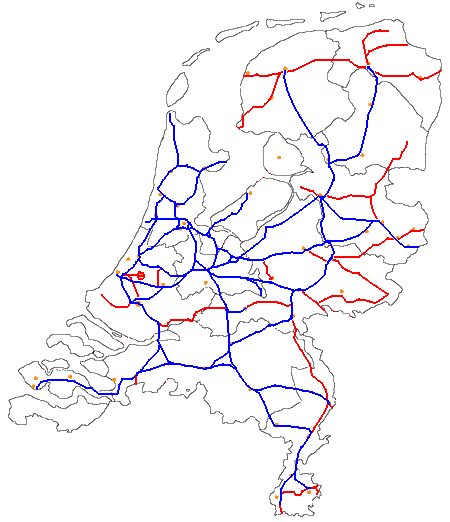 Blue lines: national
Red Lines: regional
+ dedicated freight line
(Betuwe Route) from 
Rotterdam to German 
border at 
Zevenaar-Emmerich
350 km
Germany
Belgium
Ministry of Infrastructure and the Environment
9
25  November 2014
Long term rail strategy, challenges
Railway services, general
Improve reliability of railway services; coping with mayor disturbances, including wheather;
Railway passenger services:
Coherence of the network for passengers with main railway network versus decentralised lines; OV chipcard, travel information, connections, passenger rights;
Efficiency commitment: from 2015 onwards NS will pay €180mln for the exclusive right annexed to the PSO contract for the main railway network;
Ministry of Infrastructure and the Environment
10
25 November 2014
Long term rail strategy, challenges
Railway freight services:
Rail freight corridors key element for Logistics and ports strategy;

Infrastructure management
Capacity allocation: support optimal use of scarce capacity;
Network wide implementation of ERTMS in planning phase;
Infrastructure investment program to facilitate high frequency rail passenger services;
ProRail multiannual contract includes efficiency target

Environmental: control noise impact to citizens
Ministry of Infrastructure and the Environment
11
25 Movember 2014
Contact details:

hinne.groot@minienm.nl

+31.70.4561678
Ministry of Infrastructure and the Environment
12
25  November 2014